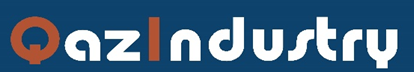 Production of building materials  
January-November 2021
+36,2%
bln tg
NKR
Pavlodar 
region
Akmola 
region
820,2 bln tg
109,2% pvi
Import  40%
EXP 60%
Kostanay 
region
WKR
$2,9 
bln
Atyrau region
$ 1 152 мio.
$ 184,5 мio.
Aktobe region
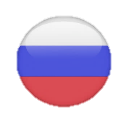 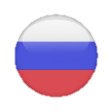 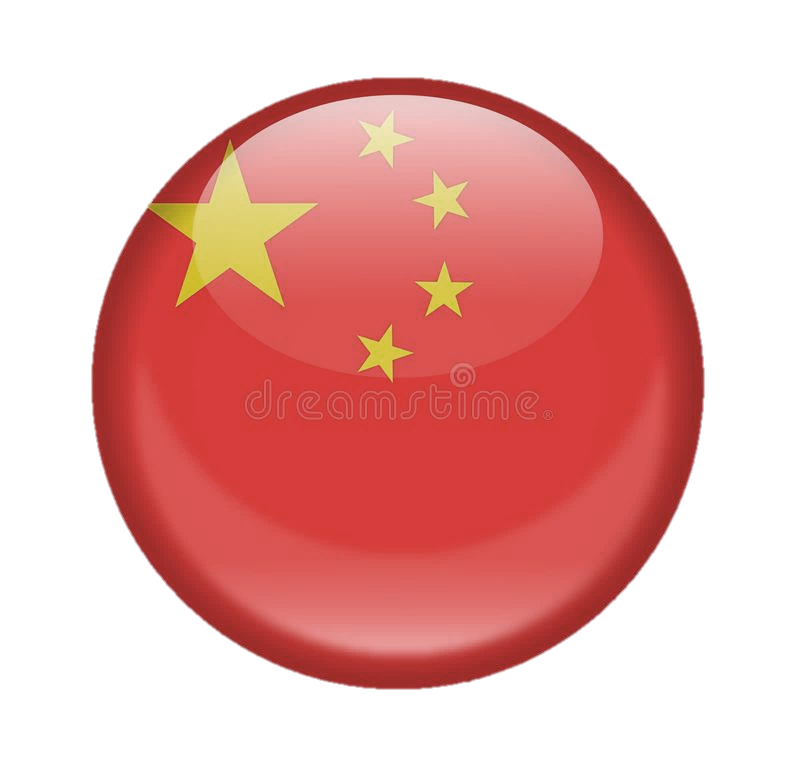 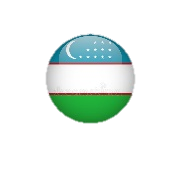 Almaty 
region
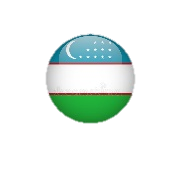 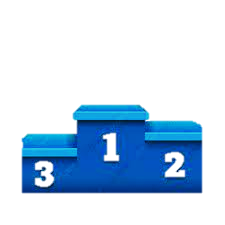 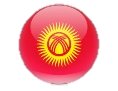 27,8
Kyzylorda 
region
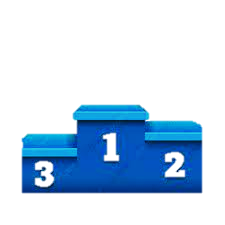 Zhambyl 
region
39,2
21,3
Mangystau 
region
96,7
import
EXPORT
MARKET
38,3
EKR
73,6
Karaganda region
Market, export and import data for January-October 2021
Production volume by region in January-November 2021, bln tenge
6,9
69,4
Turkestan 
region
12,7
Nur-Sultan
110,8
13,9
33,7
91,4
Almaty
42,6
29,5
"Kazakhstan Center of Industry and Export "QazIndustry“ JSC
RoK, 010000  Nur-Sultan, Kabanbay Batyr av, 17, phone: +7 (7172) 79 33 90 www.qazindustry.gov.kz
21,0
91,6
Shymkent